Selling Does Not Imply Owning and Vice-Versa: A Dissection
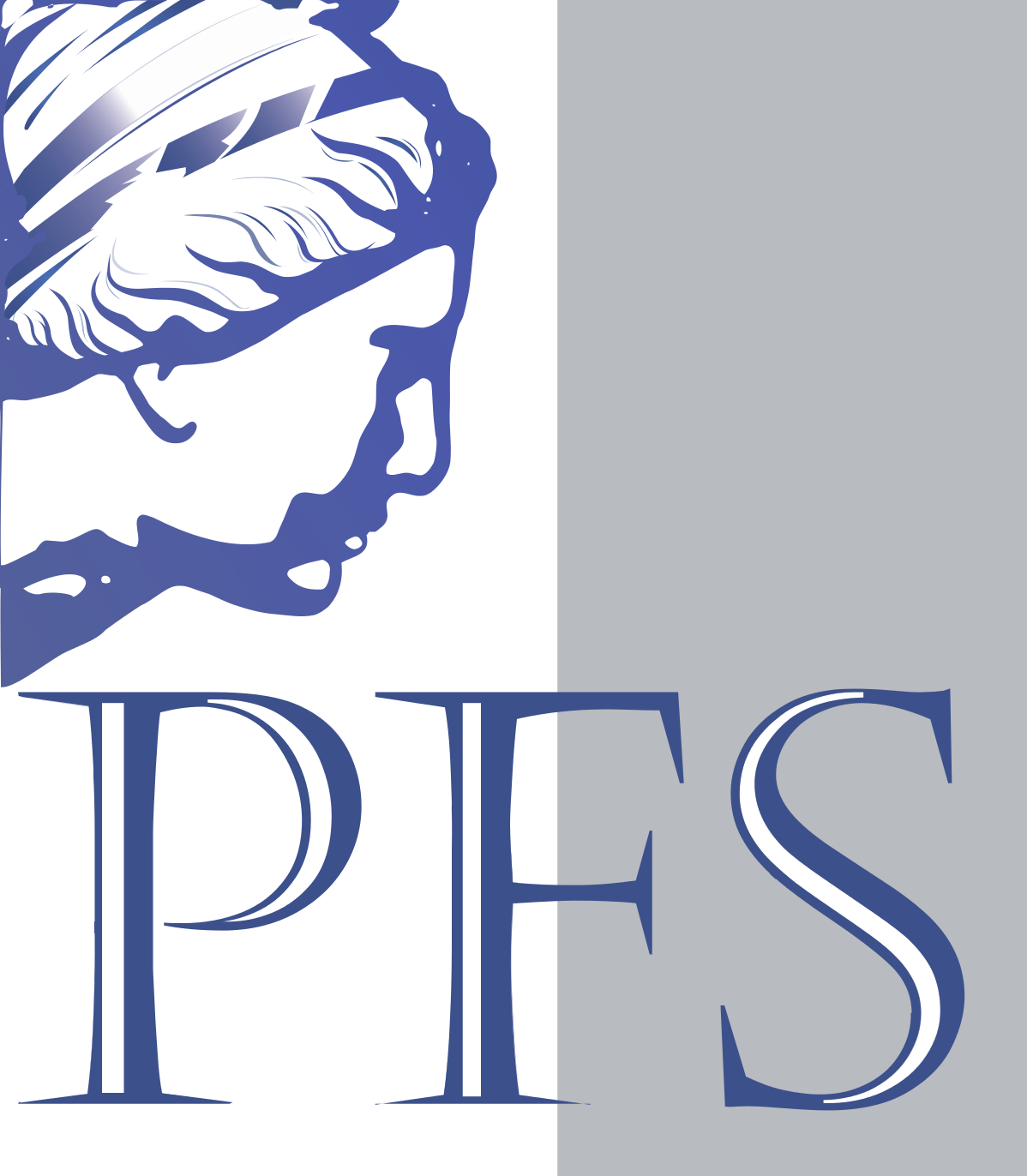 N. Stephan Kinsella
C4SIF.org • Kinsella Law Group StephanKinsella.com 
@nskinsella

Property and Freedom Society 
2022 Annual Meeting
Bodrum, Turkey
September 17, 2022
Selling Does Not Imply Owning and Vice-Versa
Today I’d like to explore two related beliefs, which I believe are false.
These fallacies stem from confusions about core libertarian principles and confusions introduced by sloppy use of language and overuse of metaphorical thinking

Note: I touched on this topic at the PFS in 2011 and in a previous Mises Academy course
KOL044 | “Correcting some Common Libertarian Misconceptions” (PFS 2011)
KOL049 | “Libertarian Controversies Lecture 5” (Mises Academy, 2011)
Fallacy 1: Ownership Implies Selling
Walter Block and voluntary slavery
If you own your self, or your body, you should be able to sell it
If the legal system does not permit voluntary slavery, you don’t really own yourself
KOL004 | Interview with Walter Block on Voluntary Slavery and Inalienability
Thoughts on Walter Block on Voluntary Slavery, Alienability vs. Inalienability, Property and Contract, Rothbard and Evers
Fallacy 2: Selling Implies Ownership
Some contracts are exchanges of owned things
An apple for an orange
10 chickens for a pig
1oz gold for a horse
$3 for a cup of coffee
Labor contracts
”Sale” of “services”
Implies you own your labor and “sold” it
Sale of knowledge, information, or know-how
Teachers
Publishers
Speakers
Used to argue for intellectual property
Bitcoin can be possessed and sold, so it is also said to be owned
KOL274 | Nobody Owns Bitcoin (PFS 2019)
Action, Scarce Resources, Conflict and Property
Action: Humans in the world employ means (scarce resources) as tools to help achieve their ends or goals.
Conflict: There can be conflict among actors in the use of these scarce resources, including our bodies
“Scarce resources” are things over which there can be conflicts
things that are contestable; conflictable
In civilized society, property or ownership rights are assigned to reduce this conflict
What are property rights?
All rights are human rights, and all human rights are property rights
Because the purpose of property rights is to avoid conflict over scarce resources
Ownership means property rights
To own a thing is to have a property right in the thing
Ownership and Property Rights
A property right in a thing gives the owner the right to use it
To be more precise, owning a thing doesn’t give you a right to use it, but only the right to prevent others from using it
In most circumstances this exclusionary right gives you the ability to use the thing
The Non-Aggression Principle as a Limit on Action, Not on Property Rights, StephanKinsella.com (Jan. 22, 2010)
IP and Aggression as Limits on Property Rights: How They Differ, StephanKinsella.com (Jan. 22, 2010)
Libertarianism and Property Rights
The purpose of property rights is to permit conflicts over the use of scarce resources to be avoided.
Property rights assign exclusive rights to any given scarce resource to an actor-owner so that others can avoid conflict
Rights assigned in accordance with whoever has the best link or connection to the resource
In Western private law, and more consistently in libertarian theory, this means:
Self-ownership: ownership of one’s body
Homesteading, contract and rectification: for other resources
Libertarian Property Rights: “Self”-Ownership
Really: body ownership
Each person is presumptive owners of his body
”Presumptive” because the right can be lost by committing aggression (victim has a right to defend himself or to retaliate)
Basis is not homesteading but direct control over one’s body
This is the best link between a given actor and the resource of the body
Hoppe (in a German publication in 1985):
You own your body because you directly control it. 
Gives each person-actor “logical-temporal priority (precedence) as compared to any indirect control” (by others)
“every attempt of an indirect control of my body by another person must, unless I have explicitly agreed to it, be regarded as unjust(ified).”
Quoted in Kinsella, How We Come To Own Ourselves
“Best link” is then determined this way
Libertarian Property Rights: External Resources
For previously unowned scarce resources external to the human body
“Best link” determined by three principles:
Original appropriation or homesteading: who had it first
This requires a combination of possession with intent to own
Contractual title transfer: an owner gives or sells it to another
Rectification: the owner must transfer it to a victim of his tort as compensation
Libertarian Principles: Aggression and Property Rights
LP Platform, Plank 2.1 (May 2022):
Aggression is the use, trespass against, or invasion of the borders of another person’s owned resource (property) without the owner’s consent; or the threat thereof. We oppose all acts of aggression as illegitimate and unjust, whether committed by private actors or the state.
Each person is the presumptive owner of his or her own body (self-ownership), which right may be forfeited only as a consequence of committing an act of aggression. Property rights in external, scarce resources are determined in accordance with the principles of original appropriation or homesteading (whereby a person becomes an owner of an unowned resource by first use and transformation), contract (whereby the owner consensually transfers ownership to another person), and rectification (whereby an owner’s property rights in certain resources are transferred to a victim of the owner’s tort, trespass, or aggression to compensate the victim).
Selling an Owned External Resource
Ownership of an external scarce resource implies the ability to abandon
Because the thing was previously unowned and it came to be owned by the actor’s intent, it can be lost if he manifests his intent to cease owning the thing
By abandoning the owned thing “in favor of” another, a “sale” can be effected
If I own an apple and give it to you to hold temporarily, you are the possessor but not the owner; I am the owner but not the possessor
If I then abandon the apple, it is now unowned, but since you are possessing it you can instantly re-homestead it
These are the juristic or legal mechanics of why and how such a thing can be “sold”
Kinsella, “A Libertarian Theory of Contract: Title Transfer, Binding Promises, and Inalienability”
Selling the Self
But notice that previously-unowned, scarce resources can be “sold” because they were previously unowned, and were acquired, and thus the actor-owner (who is a self-owner) can abandon and thus sell it. 
Ownership of one’s body not arise by homesteading and one’s body was never unowned. 
Ownership of one’s body is based on the best link of having direct control over it.
Saying words like “I promise to sell” does not change this fact
Selling the Self (2)
Saying words like “I promise to sell” does not change this fact
Rothbard seemed to notice this in his somewhat convoluted arguments against voluntary slavery contracts:
“It is true that man, being what he is, cannot absolutely guarantee lifelong service to another under a voluntary arrangement. Thus, Jackson, at present, might agree to labor under Crusoe’s direction for life, in return for food, clothing, etc., but he cannot guarantee that he will not change his mind at some point in the future and decide to leave. In this sense, a man’s own person and will is “inalienable,” i.e., cannot be given up to someone else for any future period.
Later clarified by Hoppe (1985)
Kinsella, Thoughts on Walter Block on Voluntary Slavery, Alienability vs. Inalienability, Property and Contract, Rothbard and Evers
Direct control remains after promising to be a slave
And no aggression has been committed
So the would-be slave can change his mind
Owning what you sell
In an exchange of two owned things, say an apple for an orange, or an apple for a silver coin, the sellers do own what they sell
There are two title transfers: 
The orange changes ownership, and the apple changes ownership
In a “sale” of a service, labor, or information, the contract, in legal terms, only involves one title transfer: whatever is ”paid” to the person performing the service.
If I give you a chicken to pay you for giving me a haircut, the title to the chicken transfers to you. 
You don’t transfer title to labor or services to me; these are actions, not things that can be owned.
Labor or services or action are things we do with our bodies or other owned resources. 
See Kinsella, A Libertarian Theory of Contract: Title Transfer, Binding Promises, and Inalienability (2003), Cordato and Kirzner on Intellectual Property, and On the Danger of Metaphors in Scientific Discourse
Realms of Phenomenon
So you don’t really “sell” labor
Why do we describe it this way?
We have to keep in mind there are different modes of understanding for different realms of understanding or realms of phenomenon
And different conceptual framework
For example the teleological vs. causal realms
Human action and purposive behavior, vs. causal laws
Praxeology vs. the empirical methods (scientific method)
Apodictic vs. tentative, contingent knowledge
Normative or Juristic vs. Factual
Human laws and norms vs. empirical facts
Ownership vs. Possession
Mises is careful to distinguish the juristic (legal, should) from the factual (control, natural, having, sociological, catallactic)
In Socialism (1922):
“Regarded as a sociological category ownership appears as the power to use economic goods. An owner is he who disposes of an economic good.
"Thus the sociological and juristic concepts of ownership are different. … From the sociological and economic point of view, ownership is the having of the goods which the economic aims of men require. 
This having may be called the natural or original ownership, as it is purely a physical relationship of man to the goods, independent of social relations between men or of a legal order. 
The significance of the legal concept of property lies just in this — that it differentiates between the physical has and the legal should have. The Law recognizes owners and possessors who lack this natural having, owners who do not have, but ought to have. In the eyes of the Law ‘he from whom has been stolen’ remains owner, while the thief can never acquire ownership.
Ownership vs. Possession [2]
“Economically, however, the natural having alone is relevant, and the economic significance of the legal should have lies only in the support it lends to the acquisition, the maintenance, and the regaining of the natural having.”
In Human Action (1949): 
Ownership means full control of the services that can be derived from a good. This catallactic notion of ownership and property rights is not to be confused with the legal definition of ownership and property rights as stated in the laws of various countries. It was the idea of legislators and courts to define the legal concept of property in such a way as to give to the proprietor full protection by the governmental apparatus of coercion and compulsion, and to prevent anybody from encroaching upon his rights. As far as this purpose was adequately realized, the legal concept of property rights corresponded to the catallactic concept.
Ownership vs. Possession [3]
Better to distinguish ownership and possession than to use two sense of the word “ownership”
“Ownership” should be reserved only for legal/juristic contexts
Ownership is a property right and rights only apply in social contexts
Yiannopolous: 
possession is actual control—“the factual authority that a person exercises over a corporeal thing.” [A.N. Yiannopoulos, Louisiana Civil Law Treatise, Property (West Group, 4th ed. 2001)]
“Possession is the detention or enjoyment of a corporeal thing, movable or immovable, that one holds or exercises by himself or by another who keeps or exercises it in his name.” [Louisiana Civil Code, Art. 3421; emphasis added]
Bitcoin: Calling bitcoin possession “ownership” is one reason for the confused idea that bitcoin is ownable
In addition to the fact that it can be “sold”
Ownership vs. Possession [4]
Yiannopolous: 
"Property is a word with high emotional overtones and so many meanings that it has defied attempts at accurate all-inclusive definition. The English word property derives from the Latin proprietas, a noun form of proprius, which means one’s own. In the United States, the word property is frequently used to denote indiscriminately either the objects of rights … or the rights that persons have with respect to things. Thus, lands, automobiles, and jewels are said to be property; and rights, such as ownership, servitudes, and leases, are likewise said to be property. This latent confusion between rights and their objects has its roots in texts of Roman law and is also encountered in other legal systems of the western world. Accurate analysis should reserve the use of the word property for the designation of rights that persons have with respect to things.” Yiannopoulos, Property, §1, 2
“Selling” unowned things
So why do we refer to a “sale” of labor or information?
We are conflating the juristic (legal) and economic (descriptive) realms
Similar to how “ownership” is sometimes used to refer to factual control, or “possession”.
In law, “sell” refers to transferring title to an owned thing
It can also be used to describe or characterize an action.
All action involves an actor using means to pursue some goal or purpose
When we describe what someone does, we try to discern their goals
Hoppe, “A Note on Preference and Indifference in Economic Analysis” and “Further Notes on Preference and Indifference: Rejoinder to Block,” both in The Great Fiction
“Selling” unowned things [2]
When we say “A sold his labor to B” this is a concise way of explaining why A performed a given action (labor): A performed this labor in order to get money from B.
B transferred ownership of his money to A to induce him to perform an action.
There is only one title transfer.
In this case, the economic and juristic uses of “sell” are different:
In legal terms, B transfers money to A conditional upon A performing some action within his power: only one title transfer: the money
In economic terms, A “sells” his labor to B “in exchange” for money; B “sells” his money to A in exchange for A’s labor or service (action).
We can use “selling” in the economic sense, but should be careful, otherwise you might end up justifying IP!